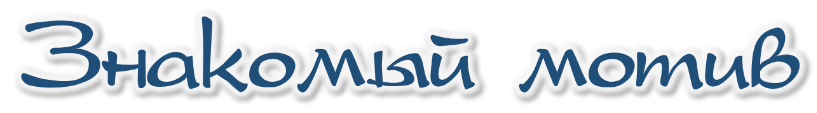 Интерактивная игра по страницам классической музыки
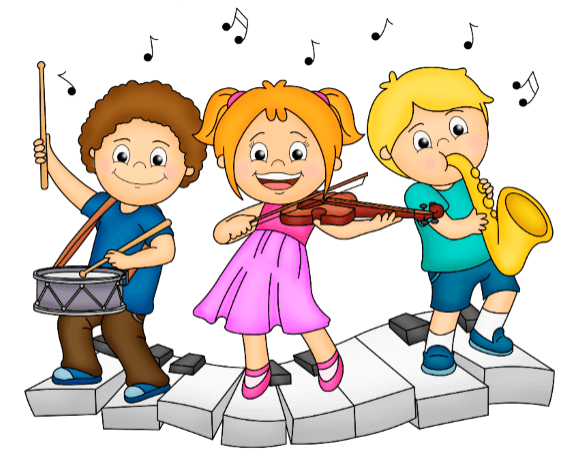 Тонкова Энглена Александровна
 г. Павлово Нижегородской области
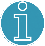 Правила
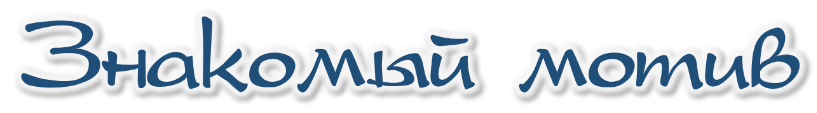 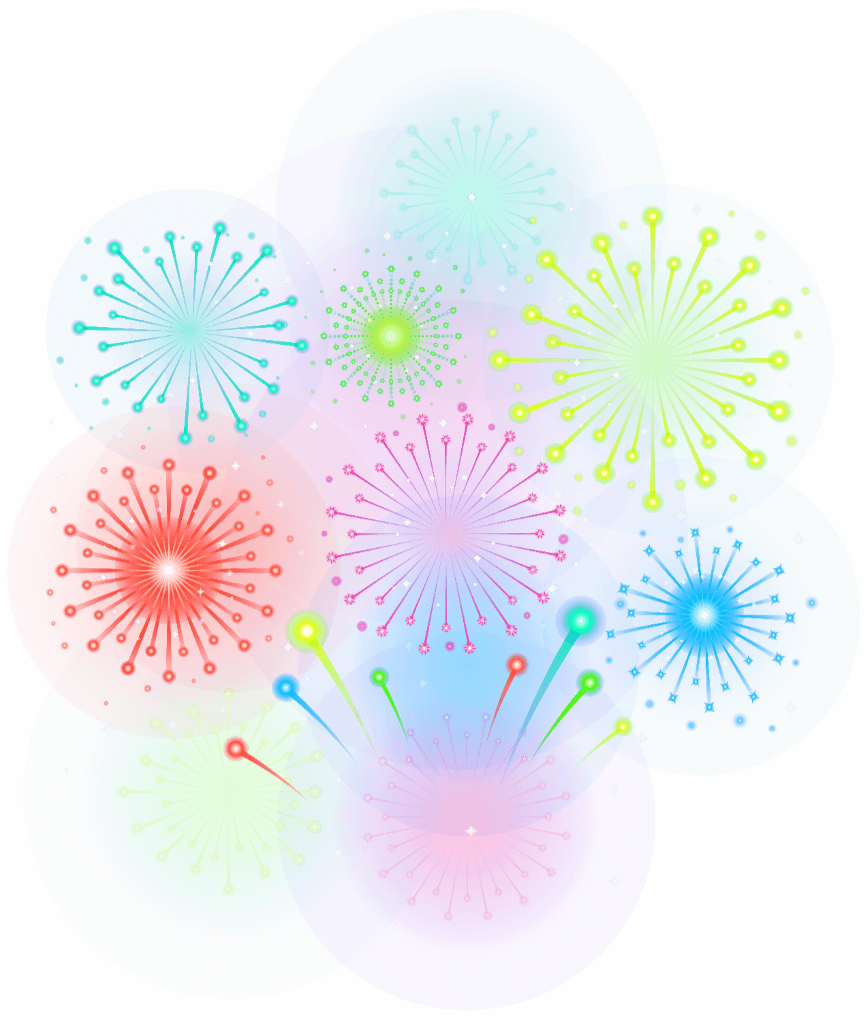 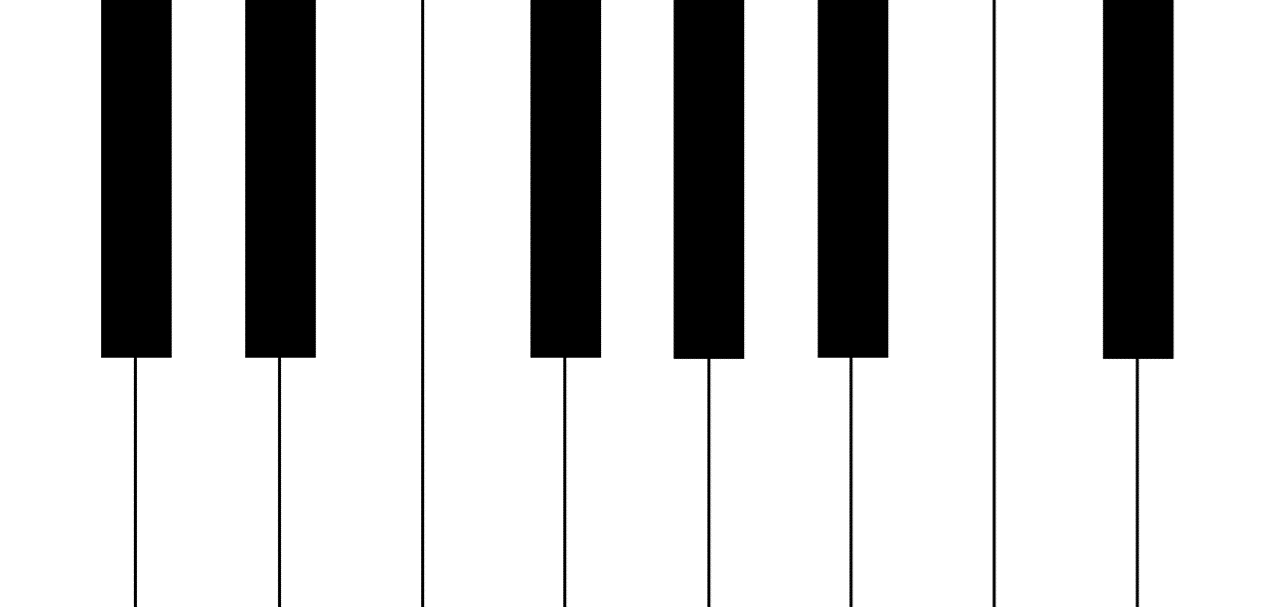 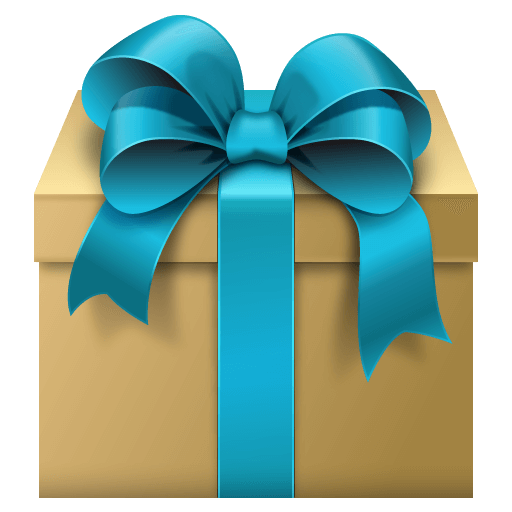 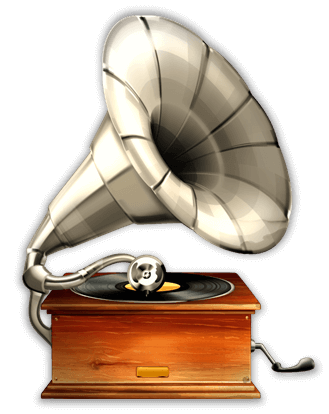 Фантазия-экспромт
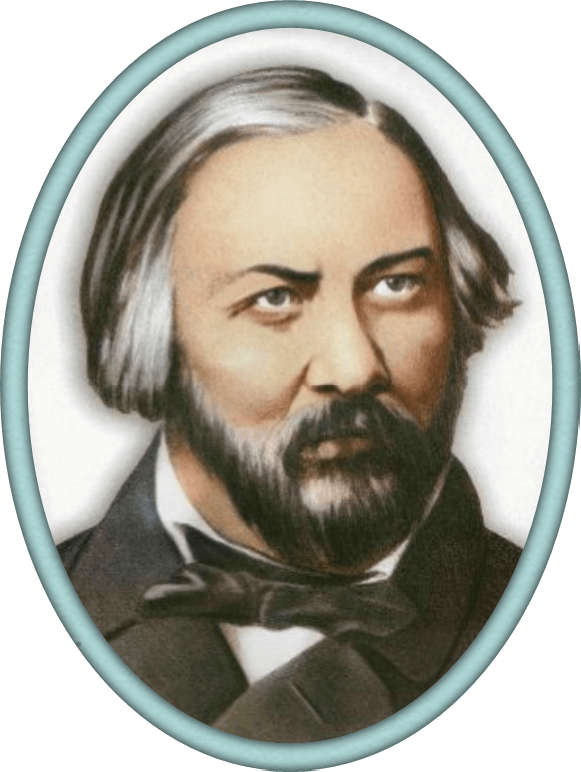 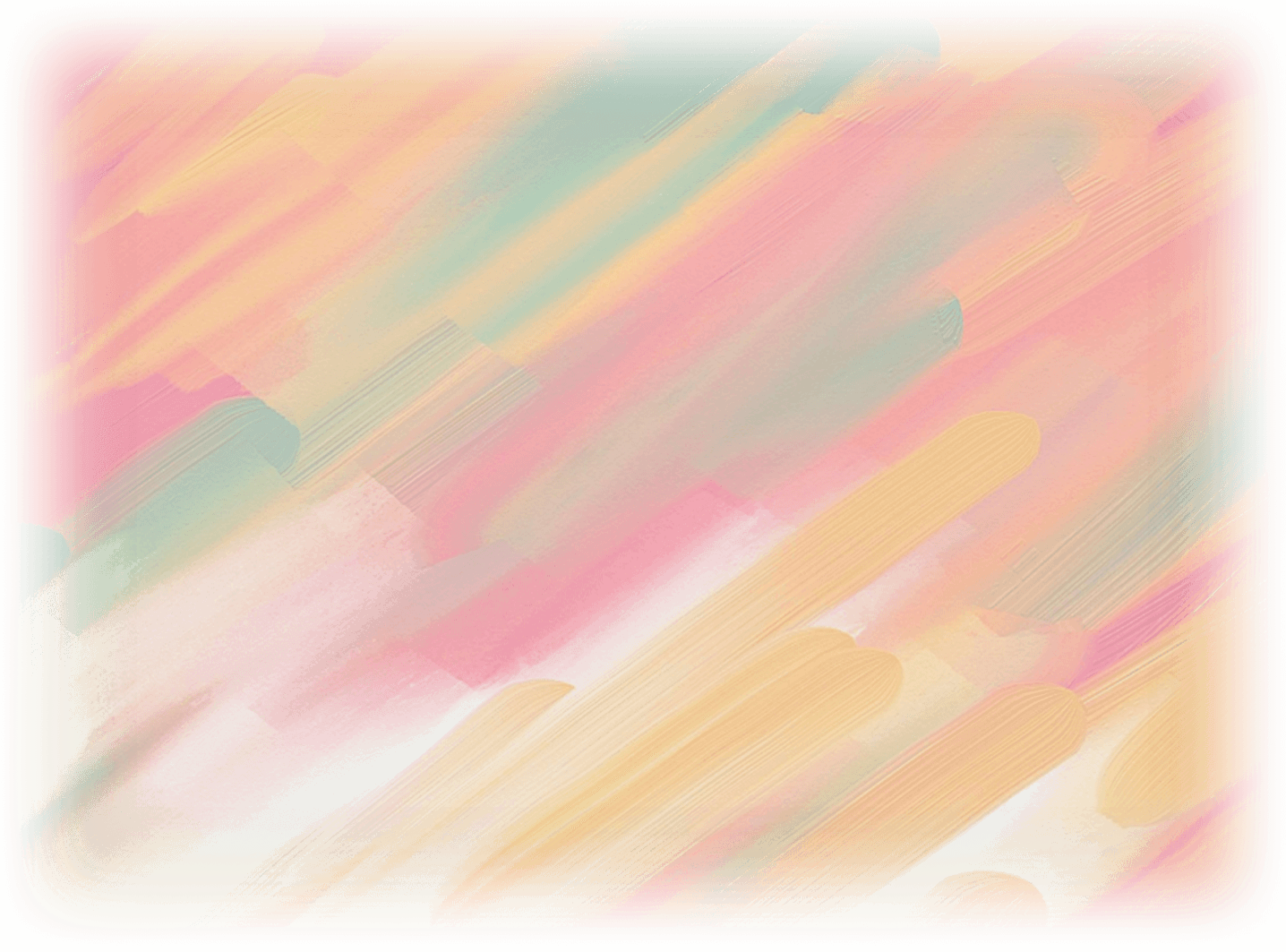 Полёт шмеля
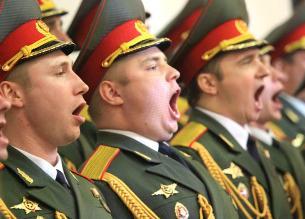 К Элизе
Патриотическая песня
Музыкальное произведение, русского композитора. Песня была государственным гимном Российской Федерации с 1990 по 2001 годы
М. И. Глинка
Ленинградская симфония
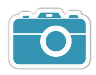 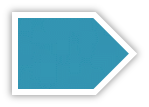 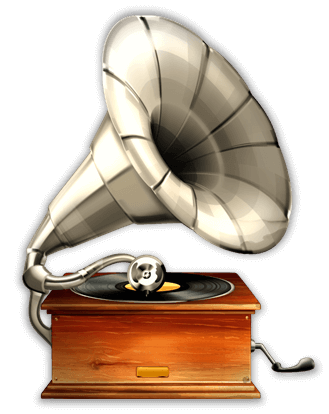 Патриотическая песня
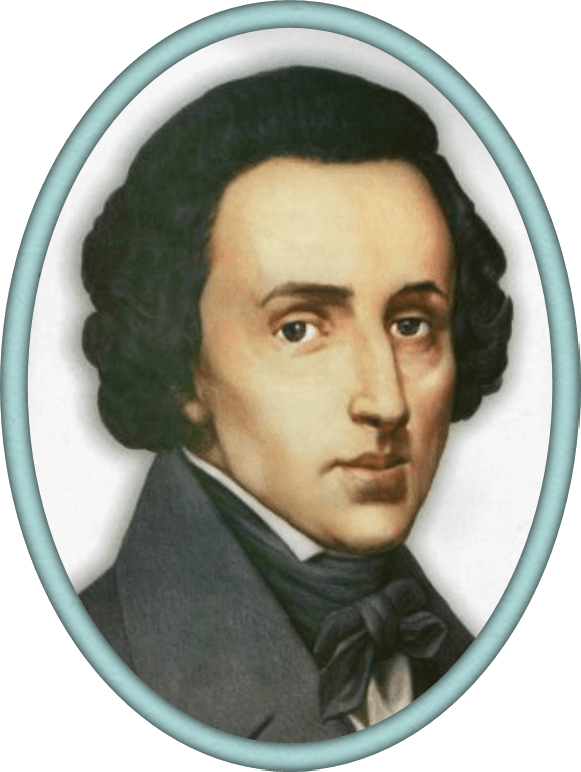 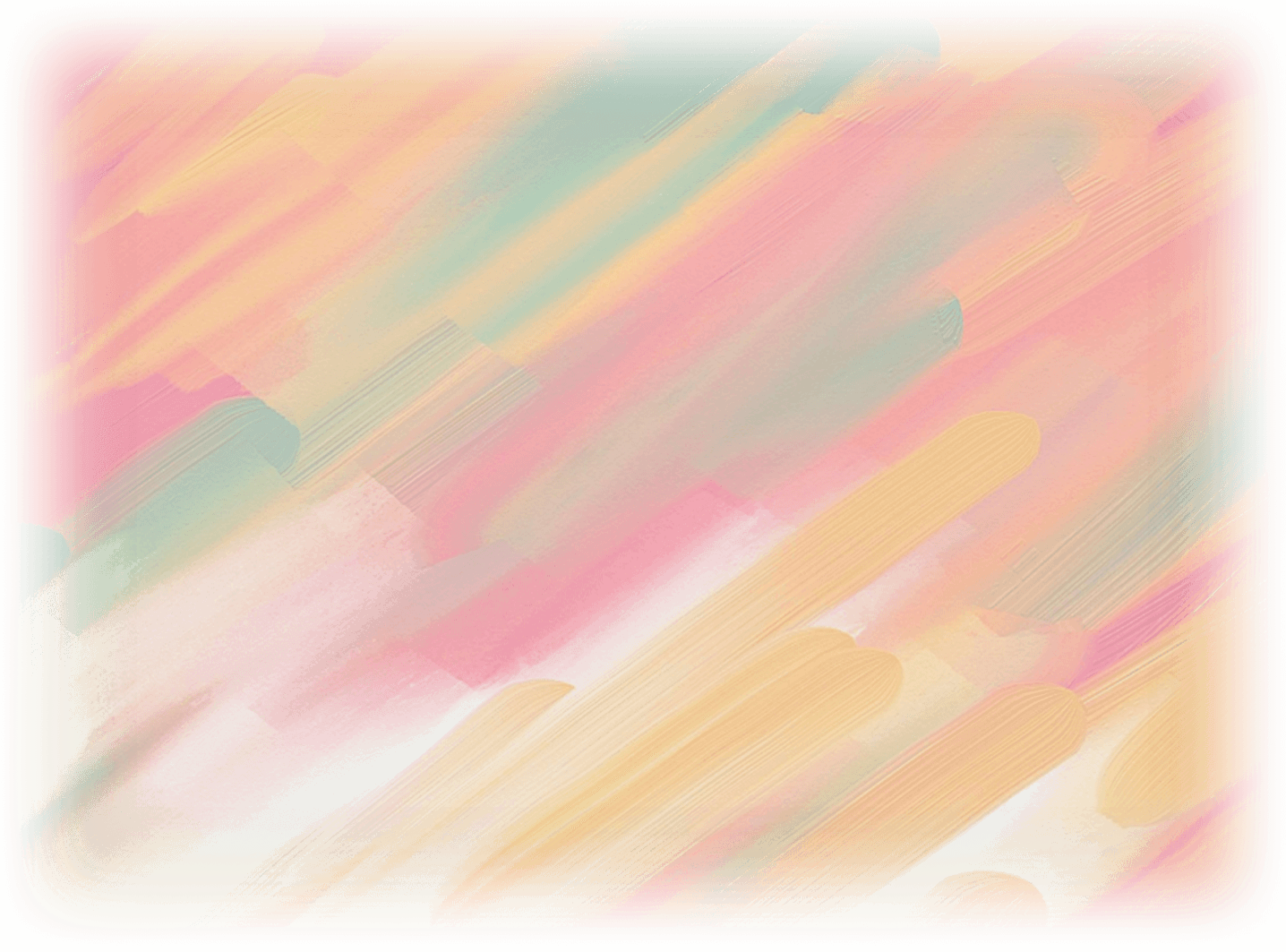 Аве Мария
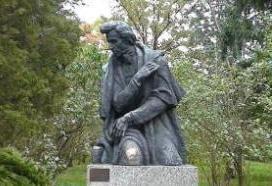 Фантазия-экспромт
Автор завещал уничтожить 
фантазию-экспромт (как и другие, 
не опубликованные при жизни композитора произведения).
Но его близкий друг через 6 лет 
после смерти гения опубликовал
 этот музыкальный шедевр
Полёт шмеля
Ф. Ф. Шопен
Ленинградская симфония
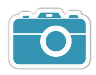 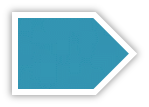 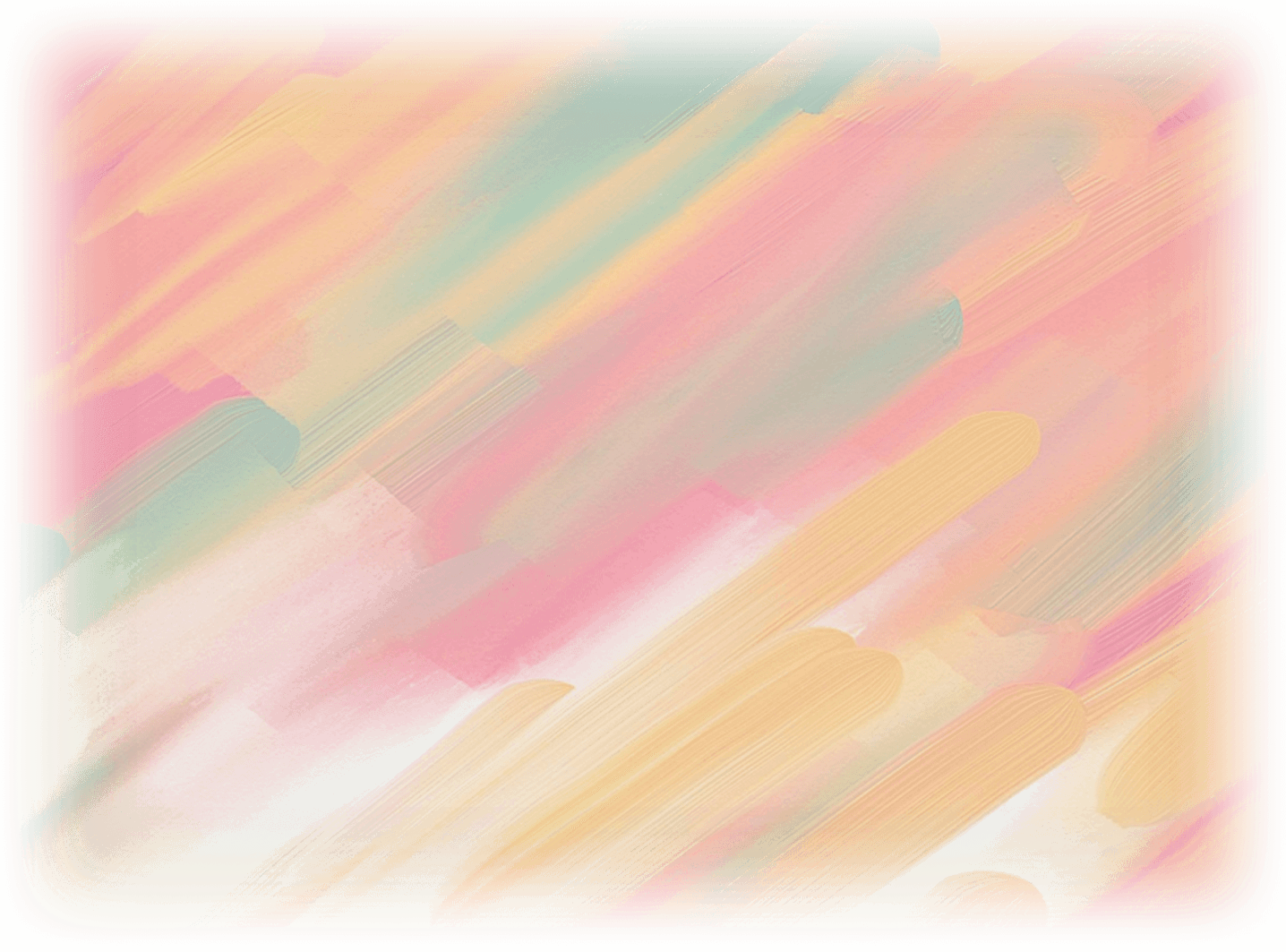 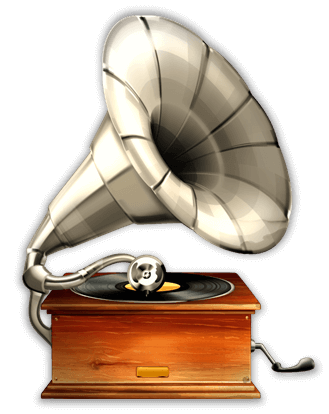 Ленинградская симфония
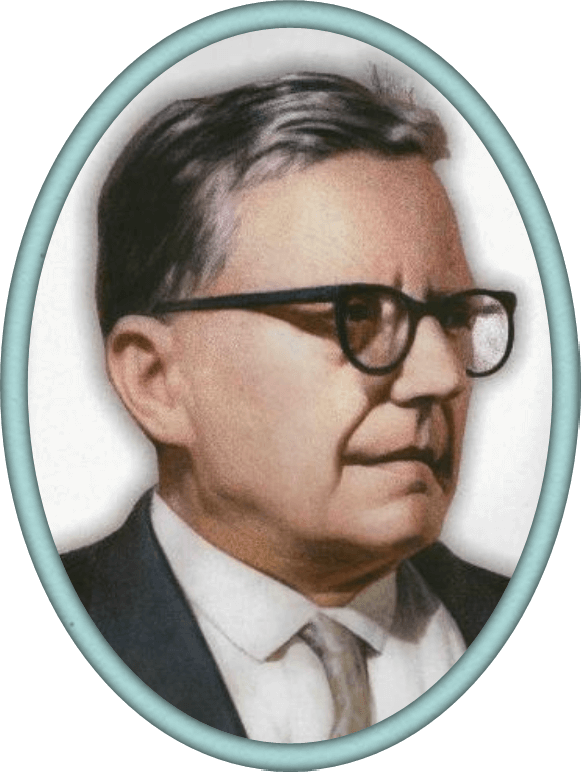 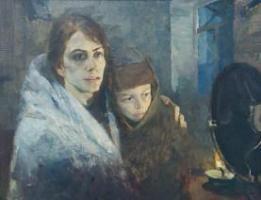 К Элизе
Токката и фуга 
ре минор
«Нашей победе над фашизмом…
 моему любимому городу Ленинграду, 
я посвящаю седьмую симфонию» - 
писал автор. В день премьеры, 
в блокадном Ленинграде, симфония звучала в каждом доме по радио,
на улицах через громкоговорители
Вальс из балета «Золушка»
Д. Д. Шостакович
Полёт шмеля
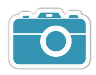 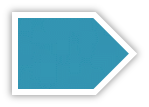 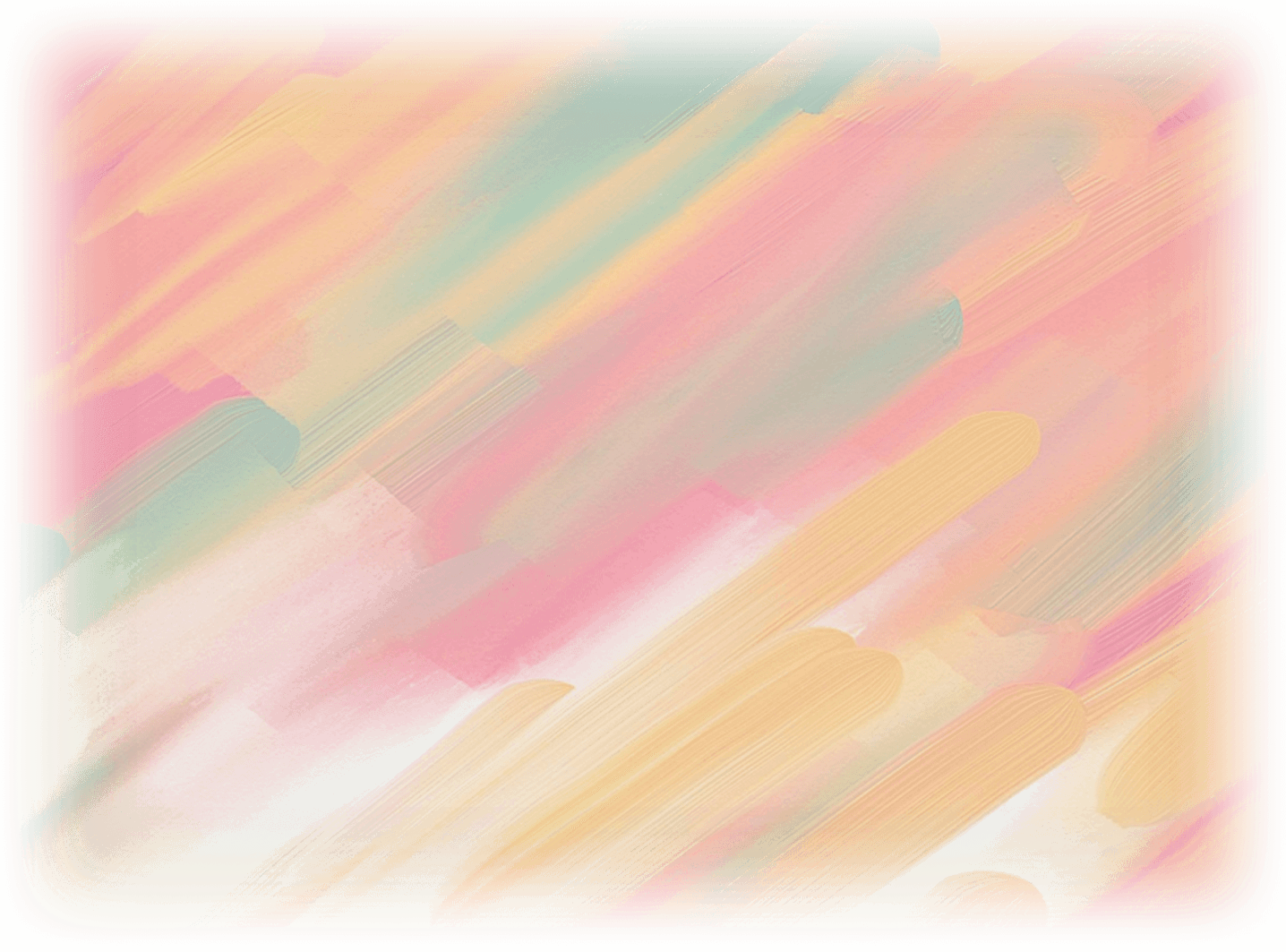 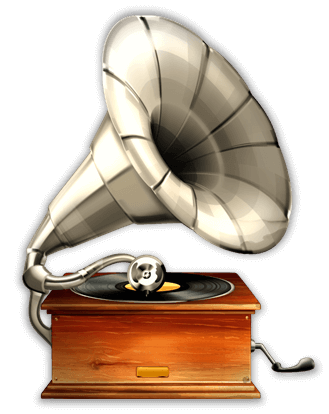 Ленинградская симфония
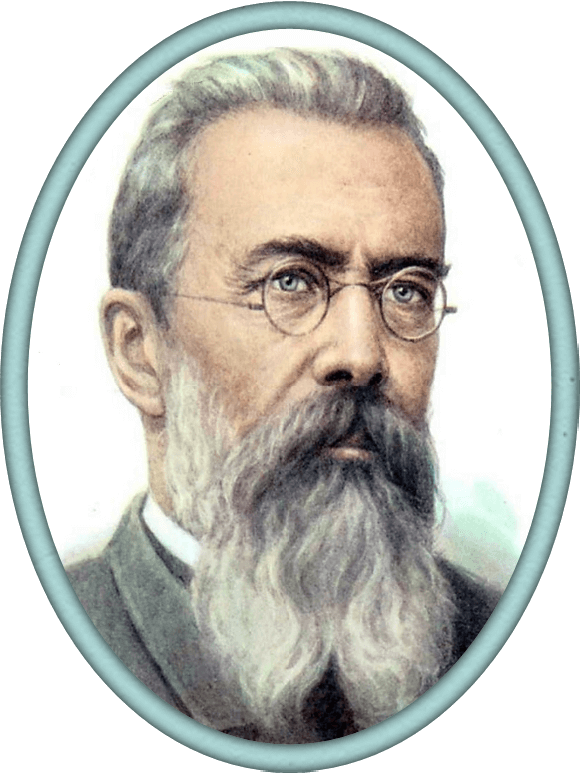 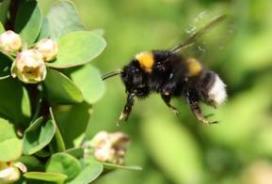 Аве Мария
Фантазия-экспромт
Композитор сумел музыкальными средствами передать полёт и даже жужжание насекомого. Этот эпизод  
из оперы «Сказка о царе Салтане» (невероятно быстрый по темпу исполнения), стал самым известным
в мире произведением автора
Полёт шмеля
Н. А. Римский-Корсаков
К Элизе
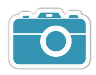 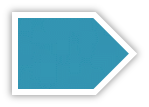 [Speaker Notes: пос]
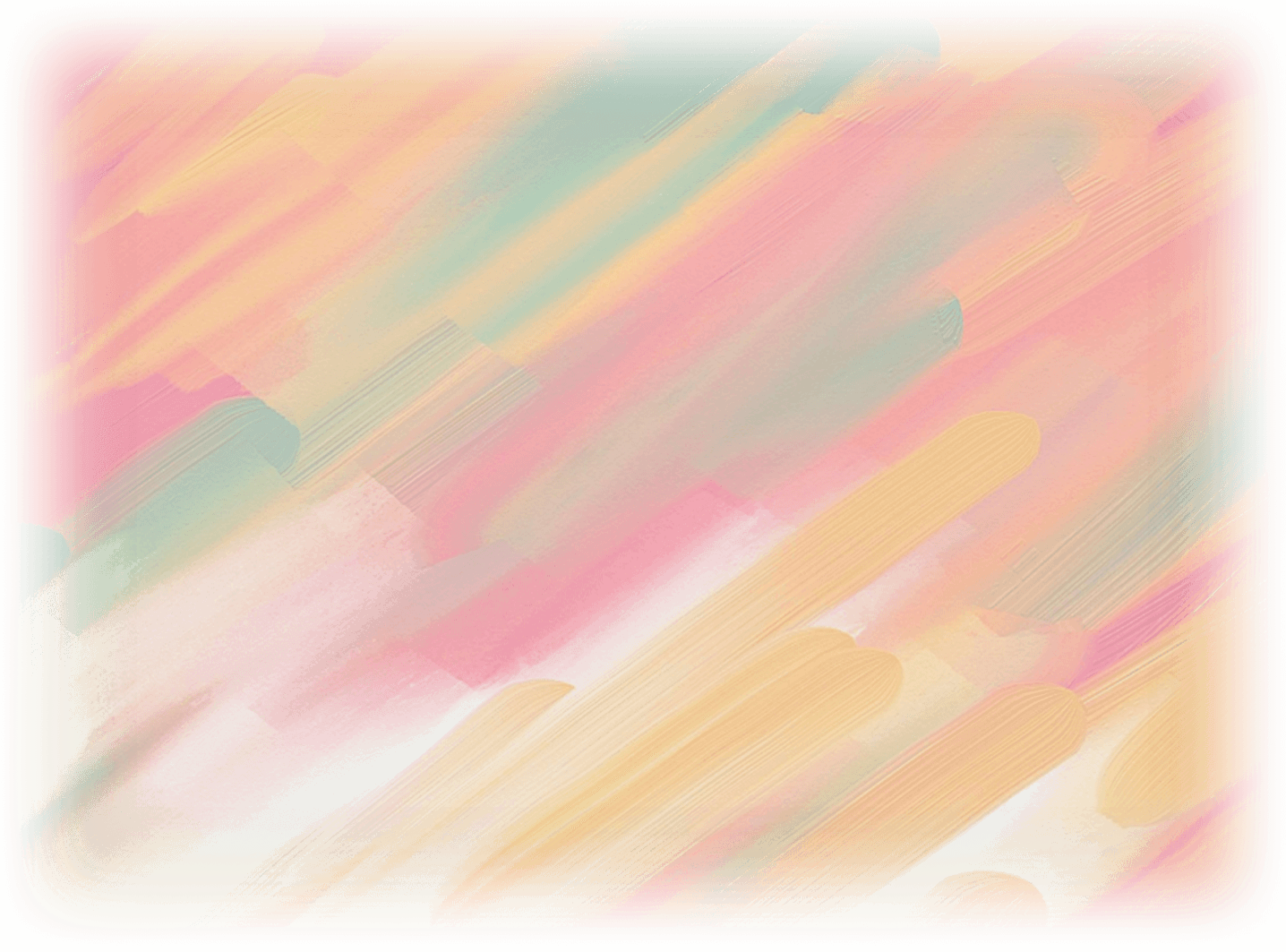 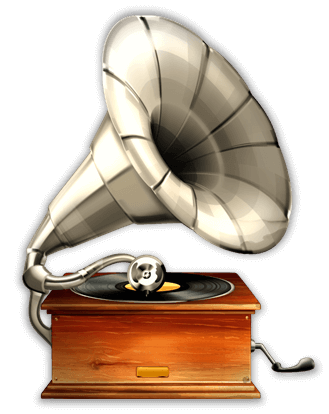 Токката и фуга 
ре минор
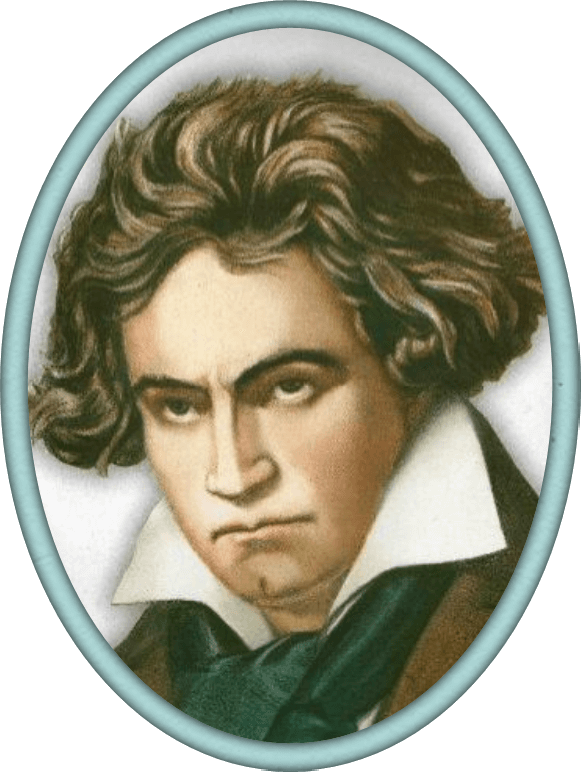 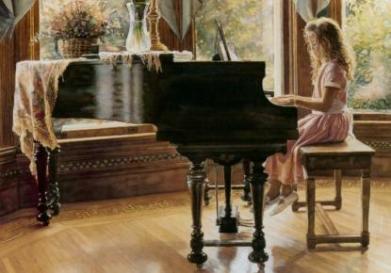 К Элизе
Вальс из балета «Золушка»
Аве Мария
Знаменитая фортепианная пьеса, 
многие десятилетия один из самых известных шедевров мировой музыки. 
«К Элизе» входит в обязательную программу произведений 
в музыкальных школах всего мира
Л. Бетховен
Симфония №40
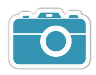 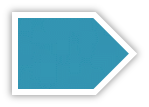 [Speaker Notes: втор]
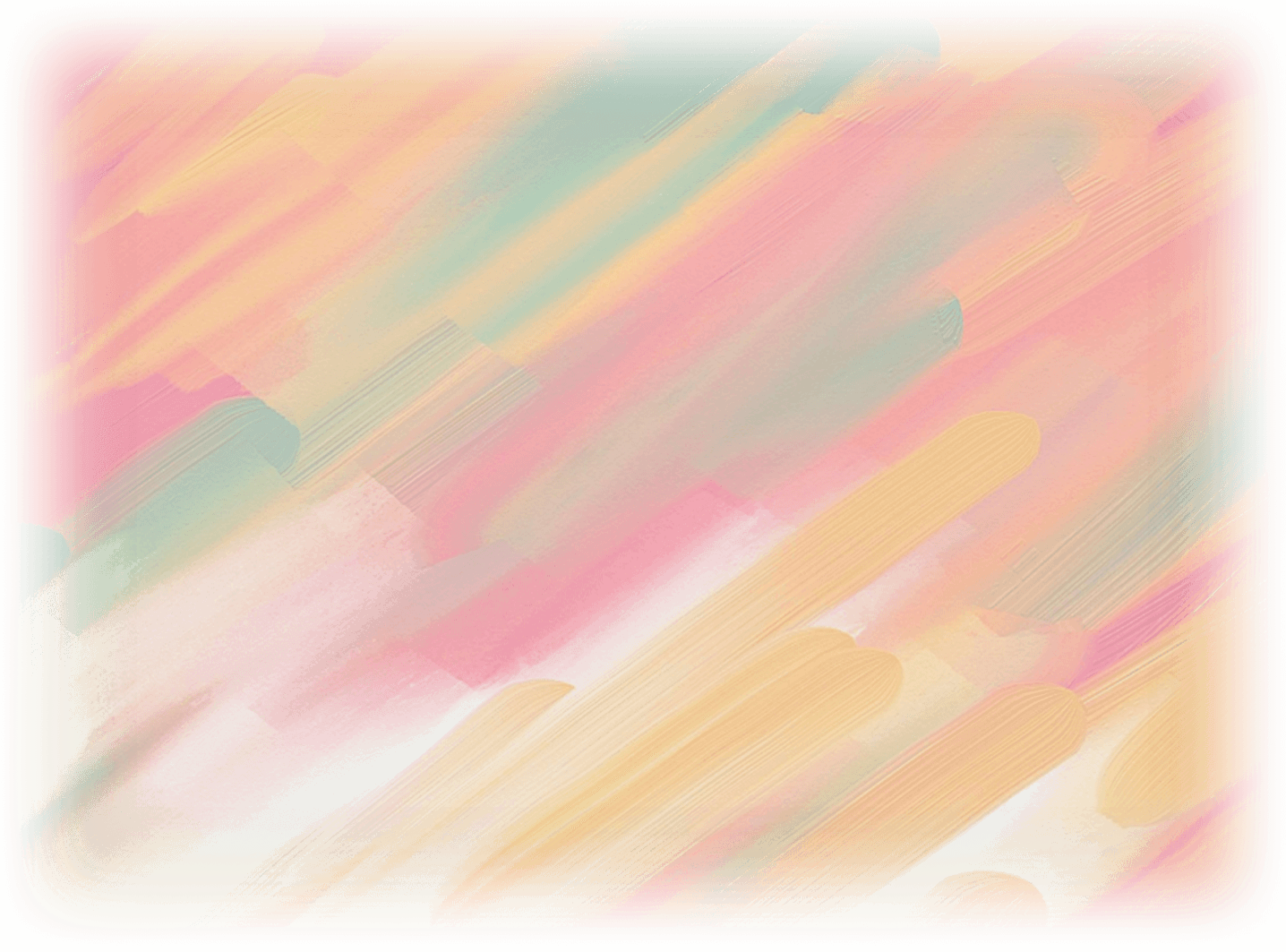 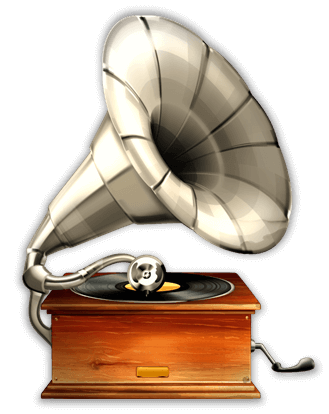 Симфония №40
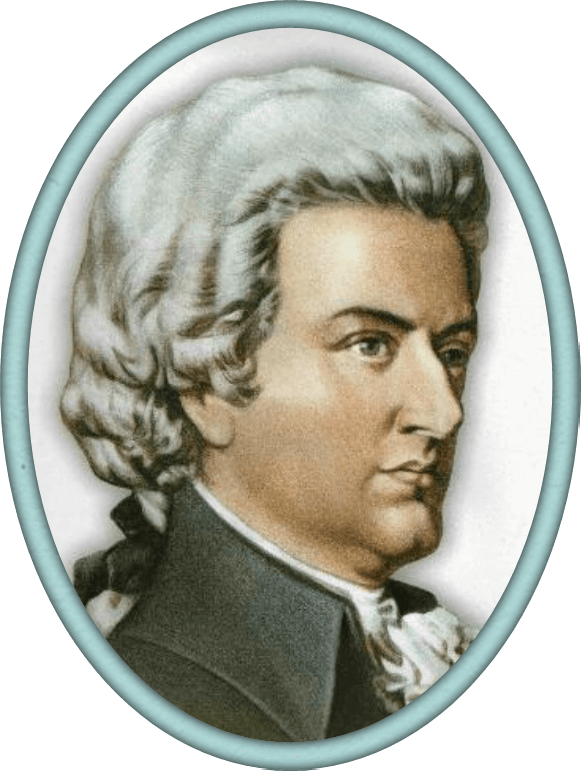 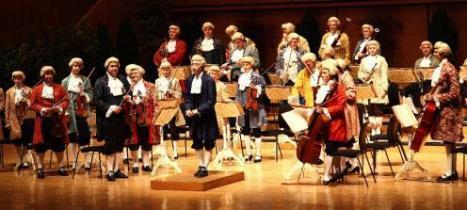 Фантазия-экспромт
Полёт шмеля
Композитор сочинил симфонию 
в надежде заработать, исполняя её
на концертах. Однако концерты 
так и не были даны, а симфония 
не была исполнена при жизни автора
Вальс из балета «Золушка»
В. А. Моцарт
Токката и фуга 
ре минор
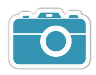 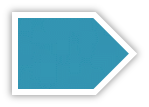 [Speaker Notes: пер]
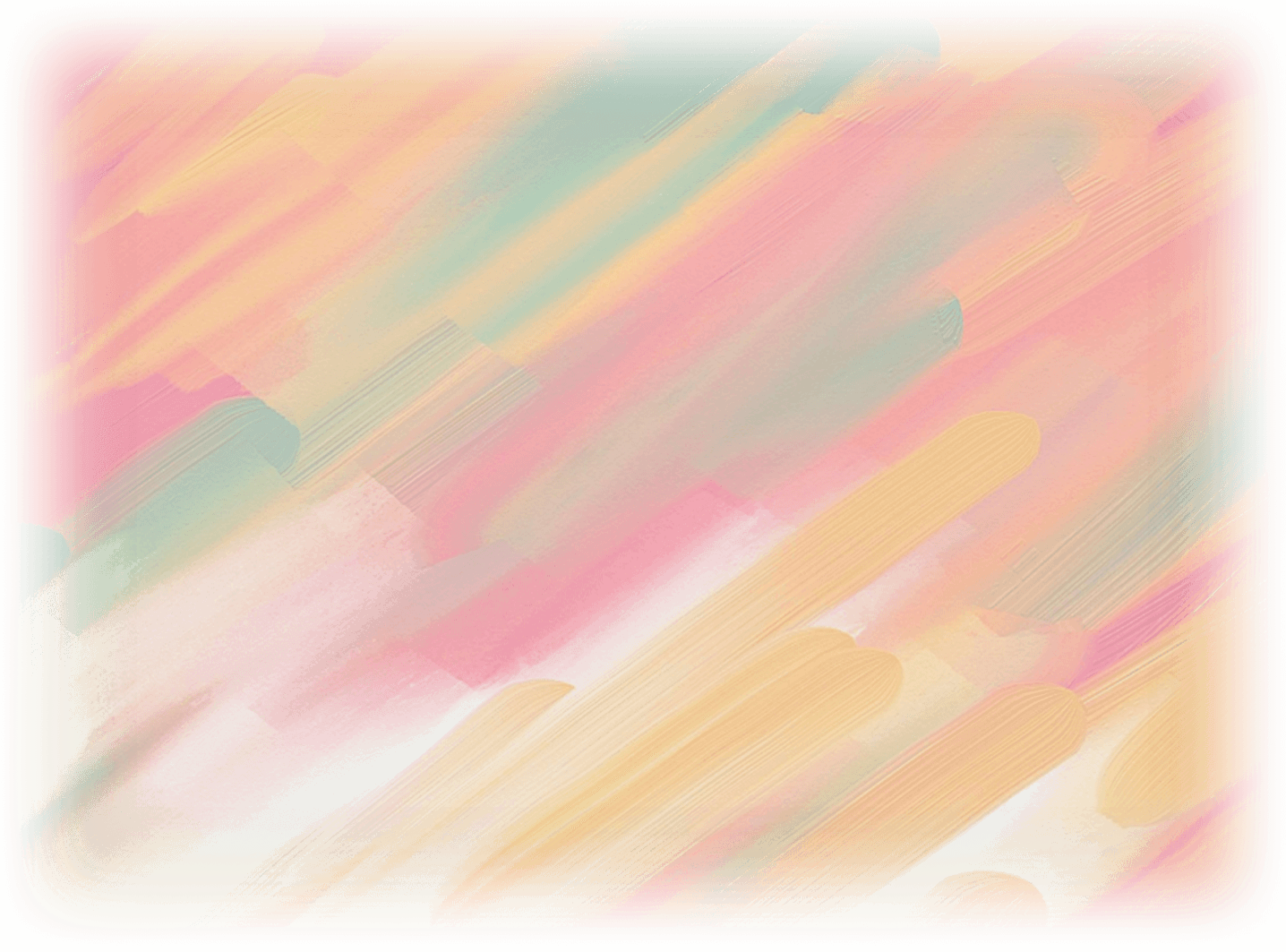 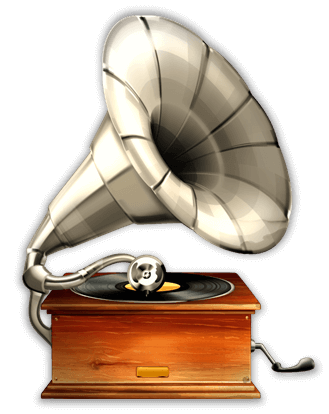 Симфония №40
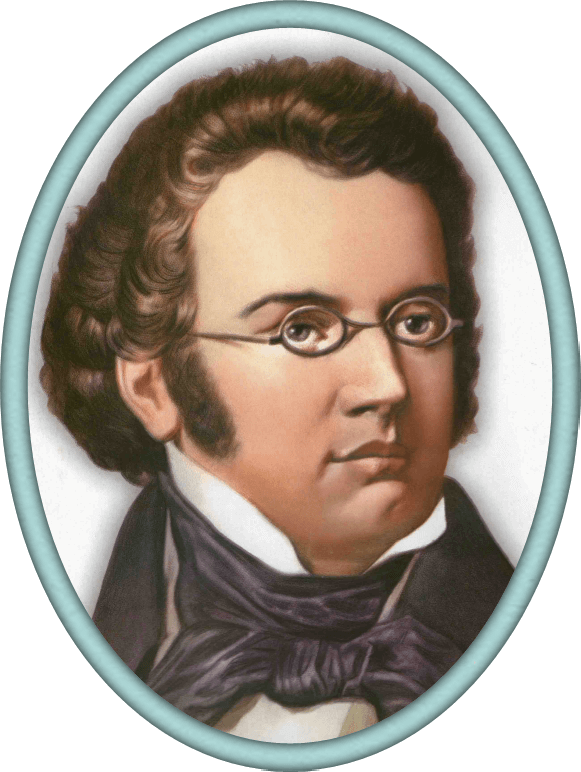 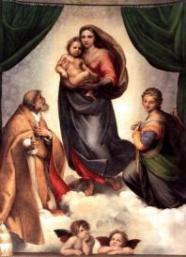 Фантазия-экспромт
Токката и фуга 
ре минор
Необыкновенно трогательная мелодия песни находит отклик в душе 
и профессионального музыканта, 
и любителя, не знающего нот. 
Её можно услышать в кинофильмах, рекламе и даже в компьютерных играх
Вальс из балета «Золушка»
Ф. П. Шуберт
Аве Мария
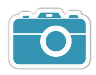 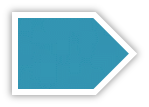 [Speaker Notes: пос]
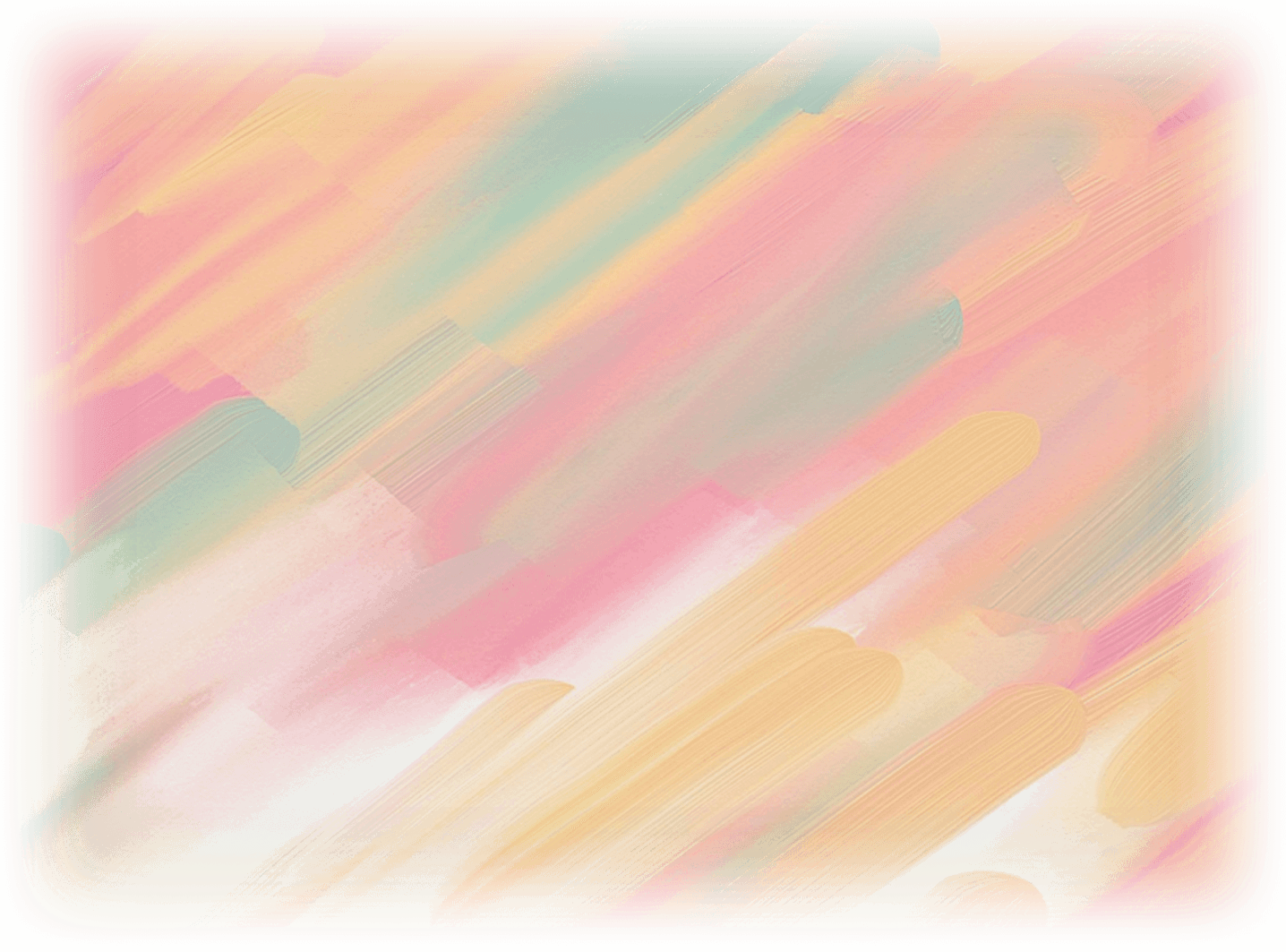 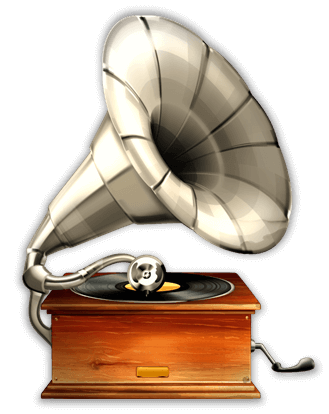 Ленинградская симфония
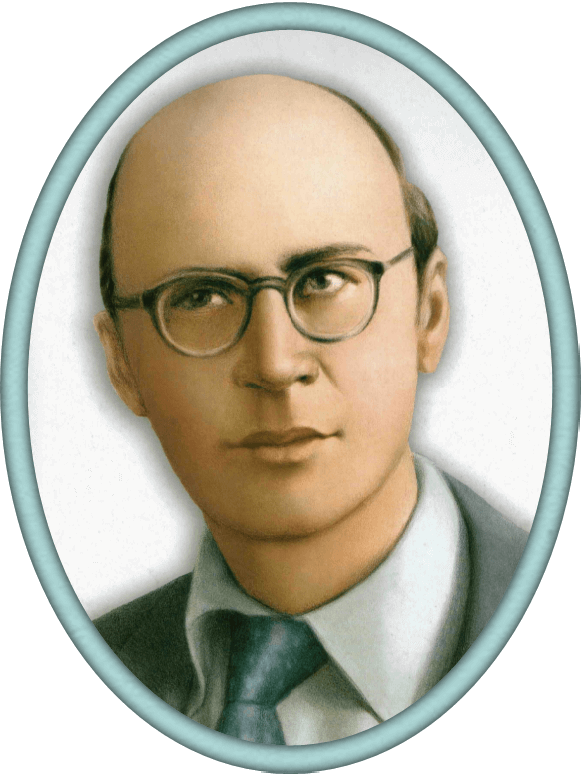 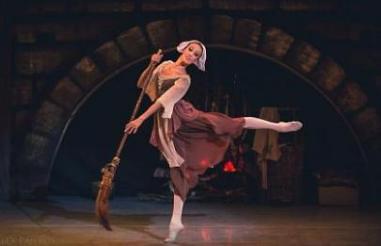 Токката и фуга
ре минор
Фантазия-экспромт
Вальс из балета «Золушка»
Балет «Золушка» неповторимым 
союзом движения и музыки дал 
старой сказке новое рождение. 
Вальс Золушки из балета 
полон грациозности и мелодичности
С. С. Прокофьев
К Элизе
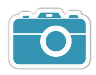 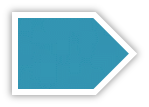 [Speaker Notes: трет]
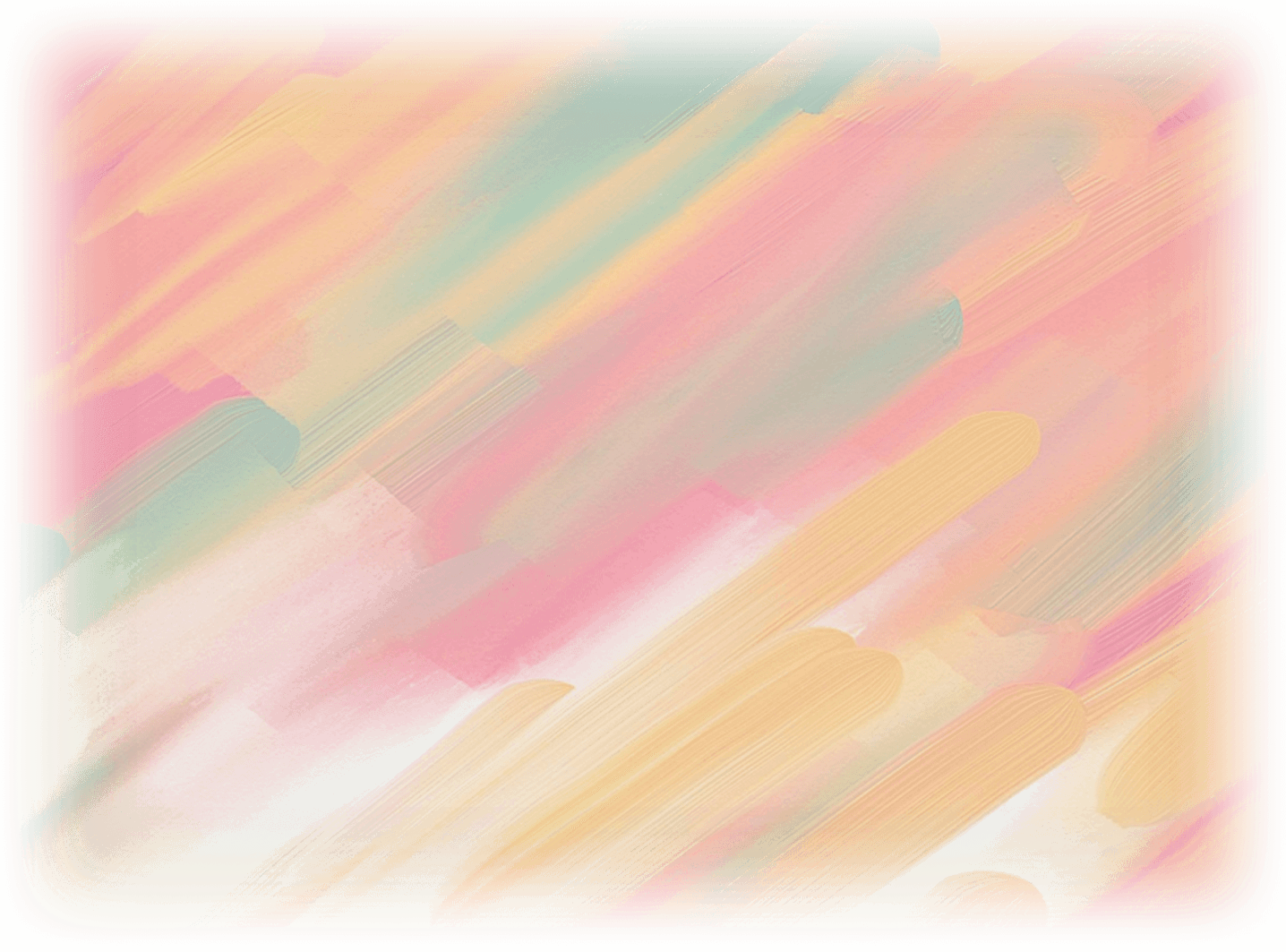 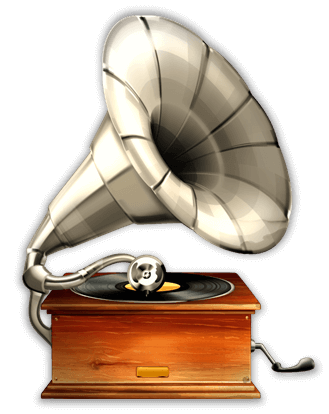 Симфония №40
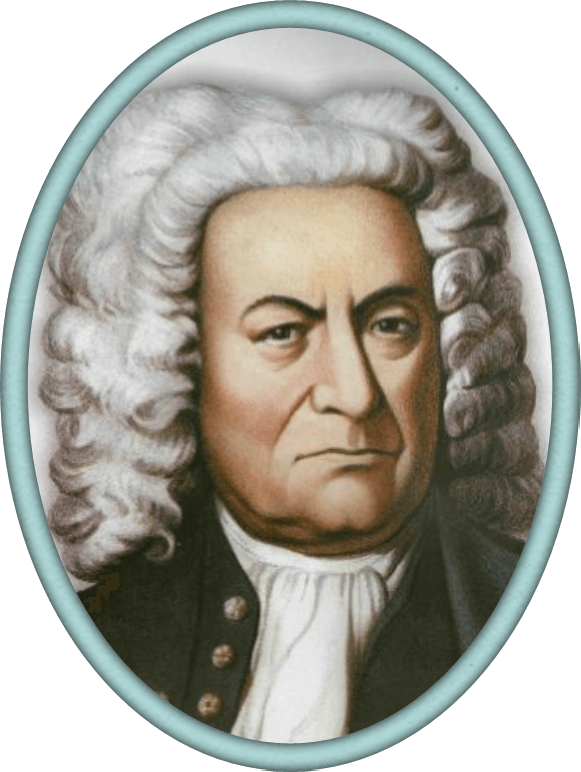 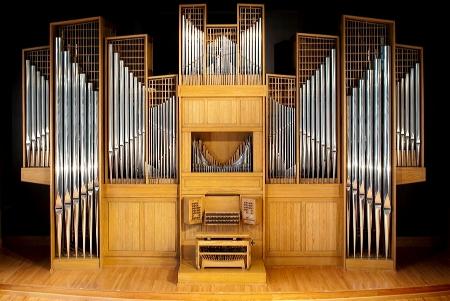 Токката и фуга 
ре минор
Вальс из балета «Золушка»
Аве Мария
Шедевр полифонической 
(многоголосной) музыки в исполнении органа. За свою жизнь автор написал более 1000 произведений.  
При жизни композитора было 
напечатано не больше десяти
И. С. Бах
Полёт шмеля
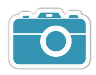 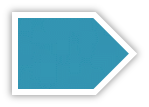 [Speaker Notes: втор]
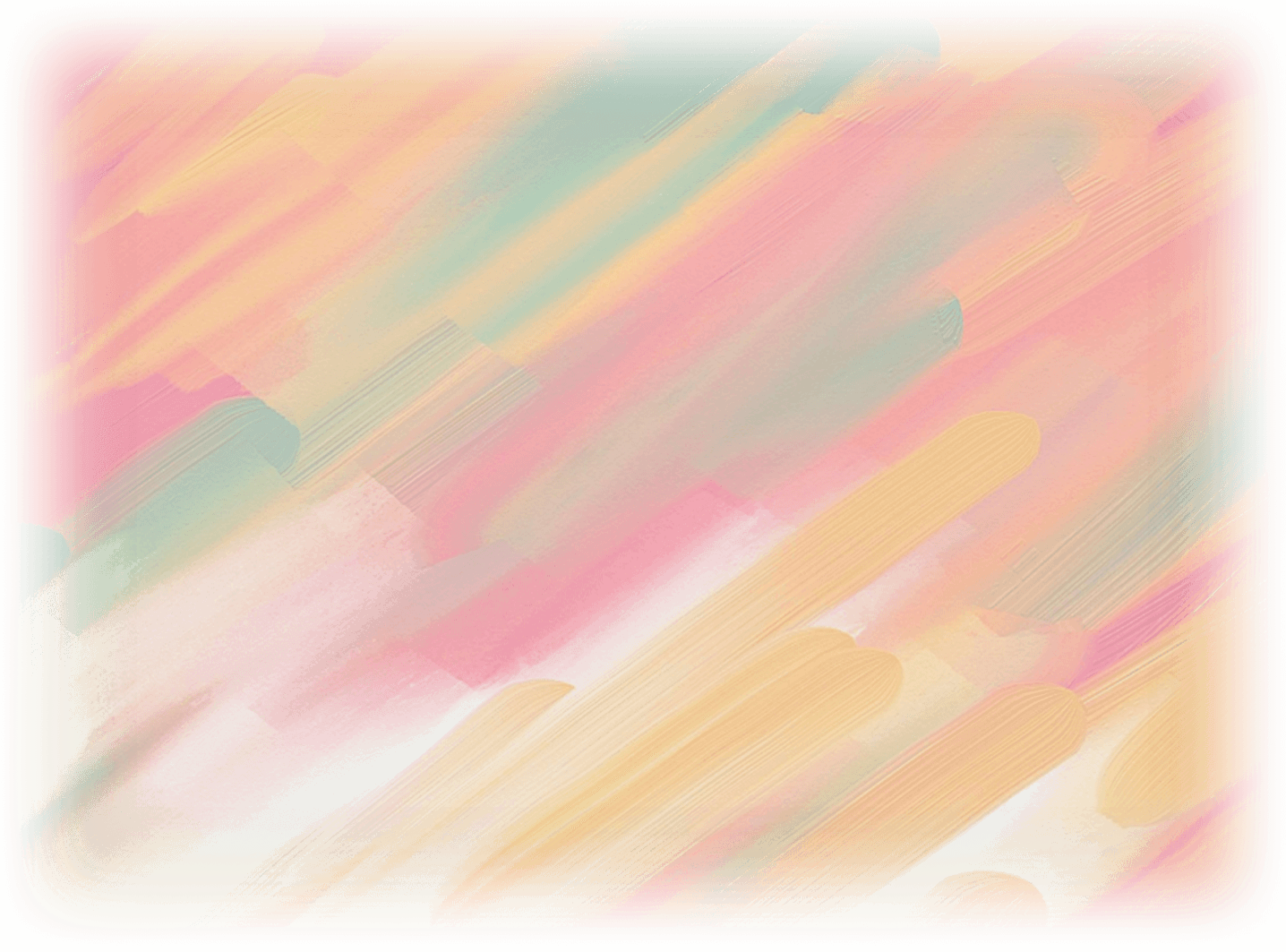 Танец маленьких лебедей
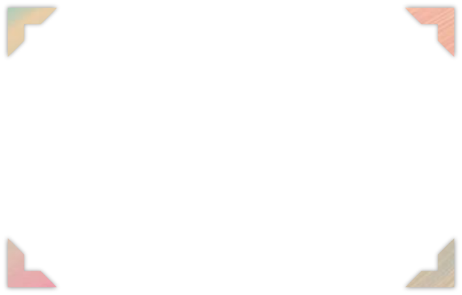 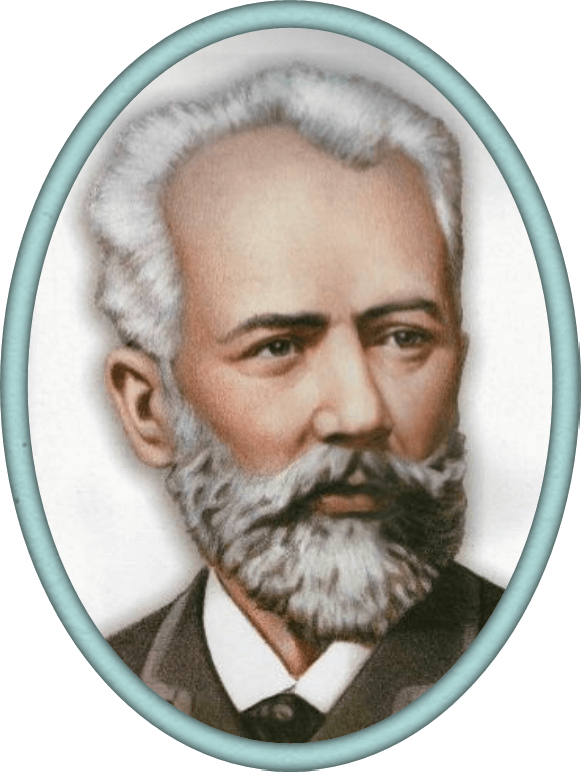 Один из самых знаменитых отрывков балета «Лебединое озеро». 
Во всём мире многие могут не только напеть эту лёгкую и запоминающуюся мелодию, но и показать 
некоторые движения танца
П. И. Чайковский
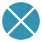 [Speaker Notes: пос]
Используемые ресурсы
Слайд 1 титульный, дети, голубой 
Слайд 3 коробка, салют, клавиатура – рисунок из автофигур
Слайд 4 текст, хор, Глинка, фотоаппарат, граммофон, аудио эффекты 
для подтверждения правильного и неверных ответов созданы в конструкторе diforb.com (+ слайды 5-12), аудио
Слайд 5 текст, памятник Шопену, Шопен, аудио
Слайд 6 текст, симфония, Шостакович, аудио
Слайд 7 текст, шмель, Римский-Корсаков, аудио 
Слайд 8 текст, за роялем, Бетховен, аудио
Слайд 9 текст, оркестр, Моцарт, аудио
Слайд 10 текст, картина, Шуберт, аудио
Слайд 11 текст, балет, Прокофьев, аудио
Слайд 12 текст, орган, Бах, аудио
Слайд 13 текст, Чайковский, видео
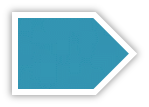